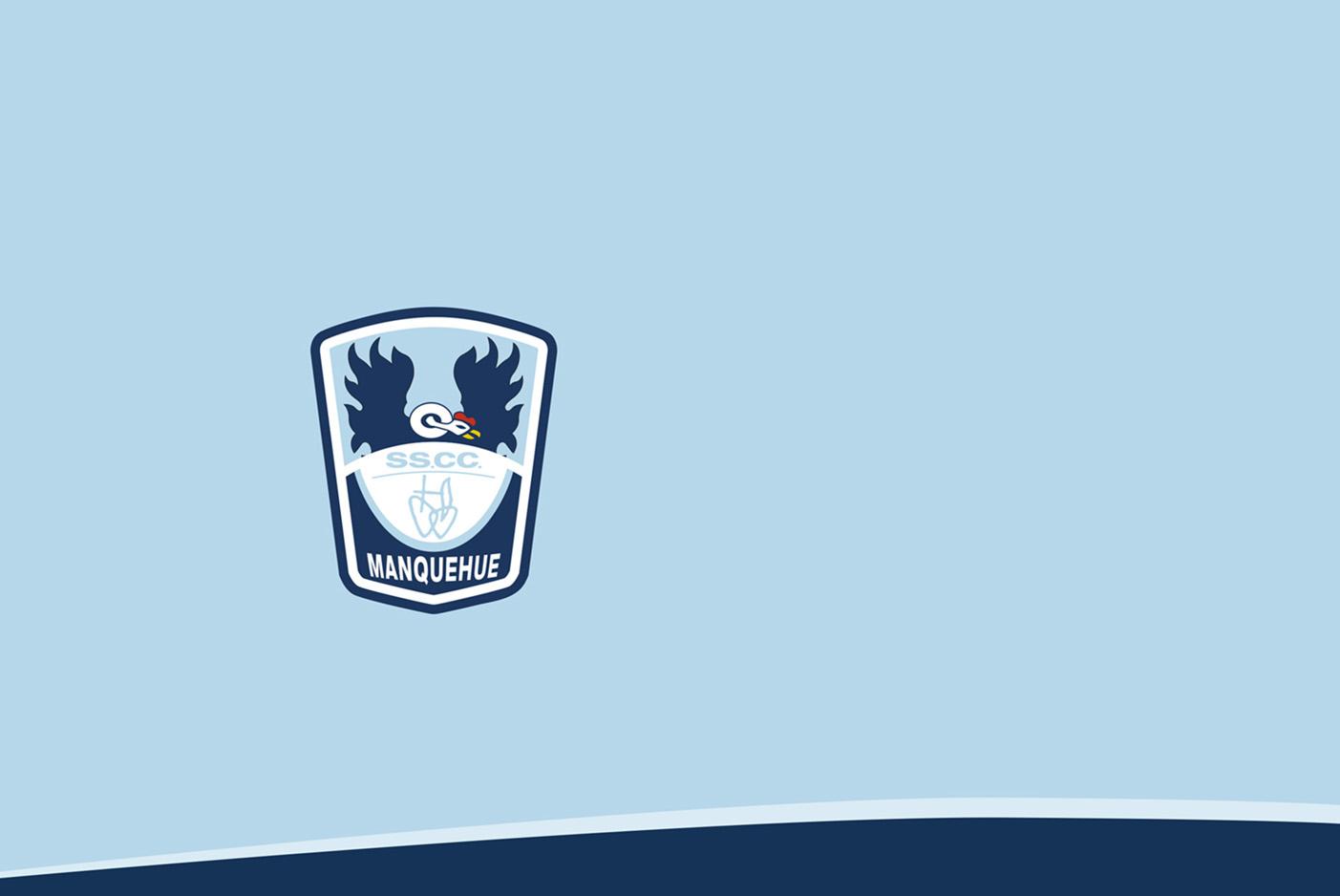 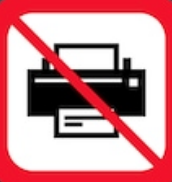 DO NOT PRINT THIS PPT
PEOPLE and PLACES at SCHOOL
1st grade
English class
MAY 2020
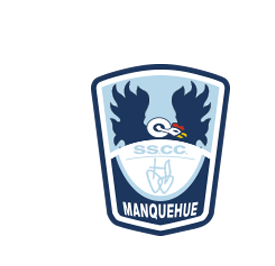 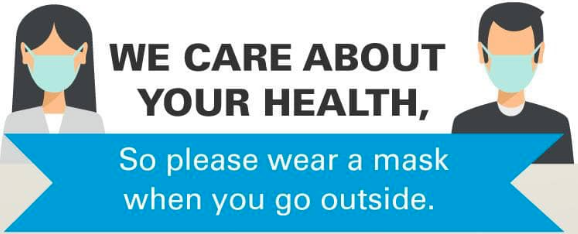 *Por favor ayudar a leer estas diapositivas a los estudiantes
https://www.youtube.com/watch?v=dDHJW4r3elE
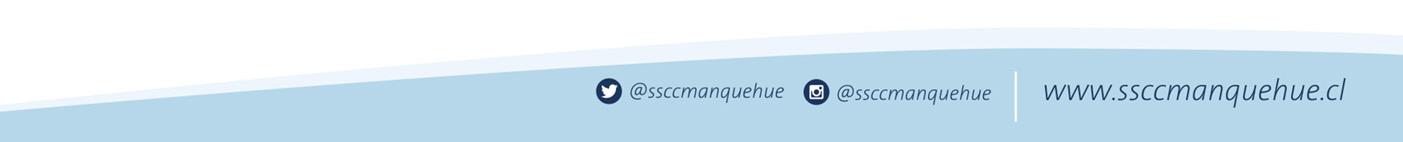 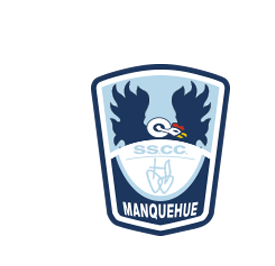 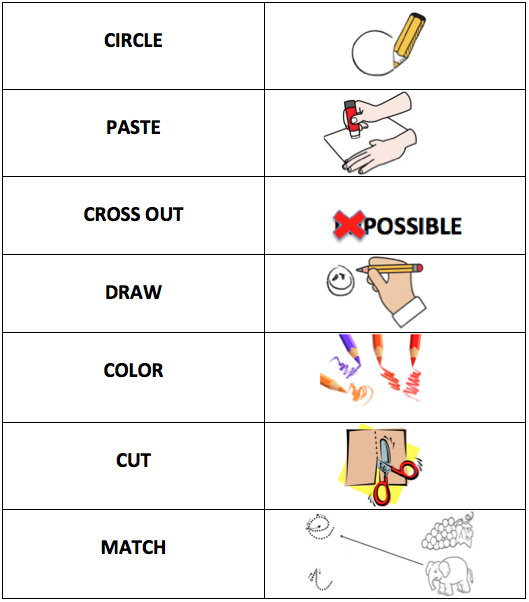 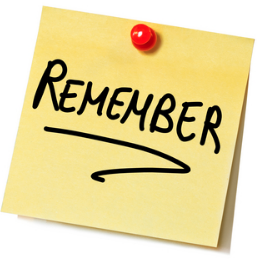 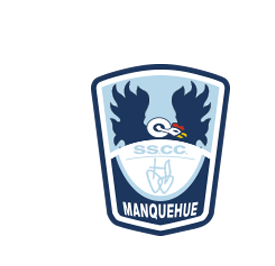 OBJECTIVE:  Identify PEOPLE and PLACES at school.
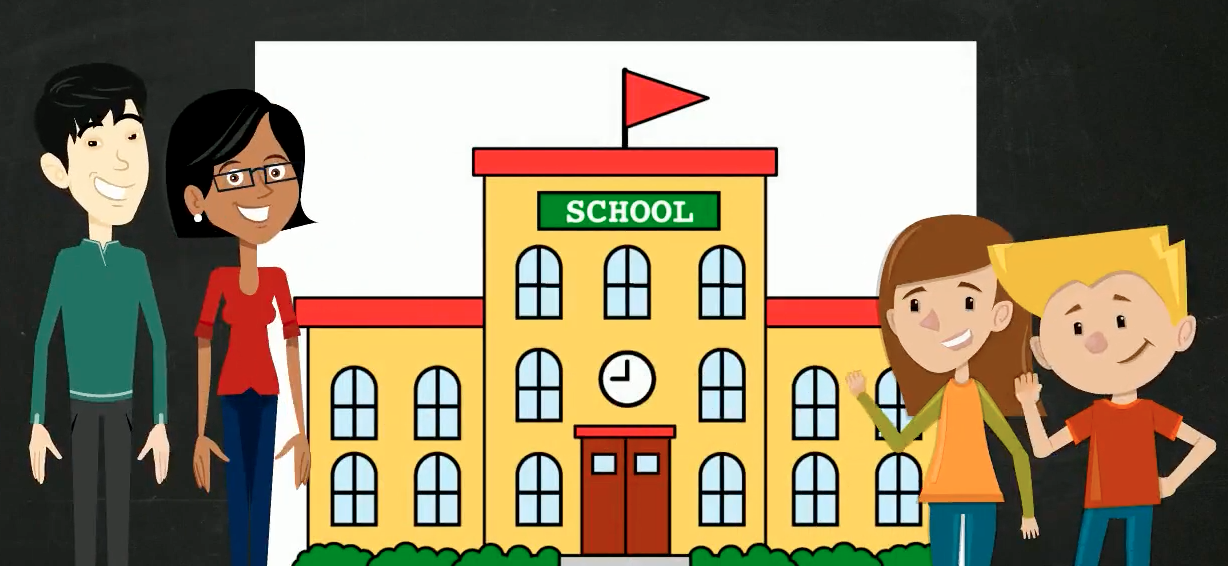 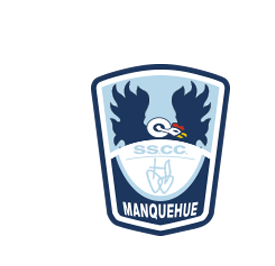 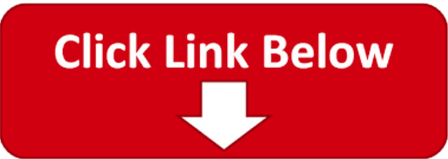 https://www.youtube.com/watch?v=hfUakASslcM&t=50s
AND
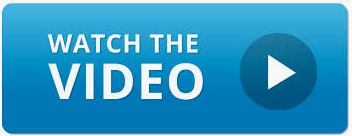 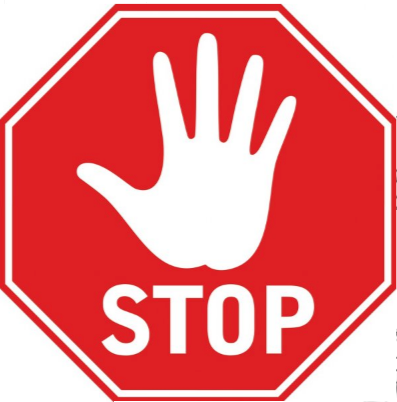 You can
the video for your better understanding.
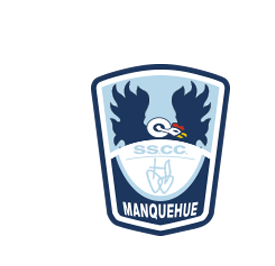 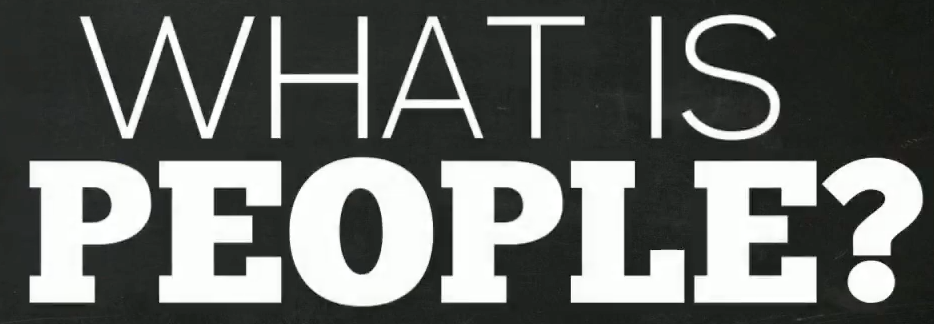 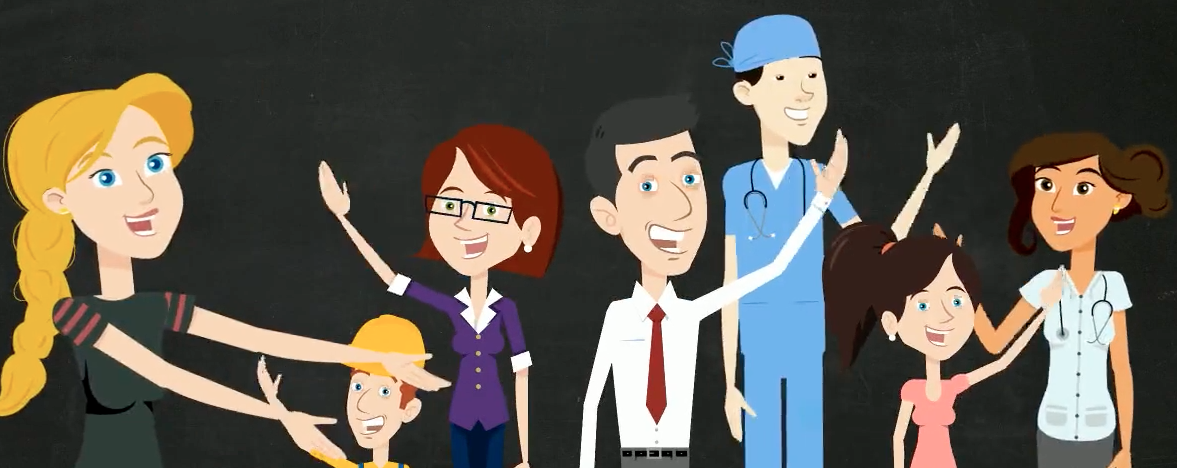 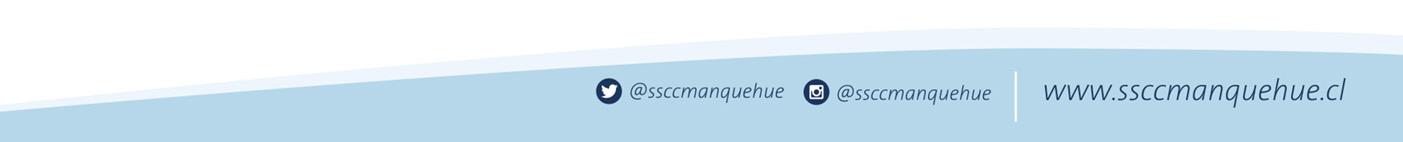 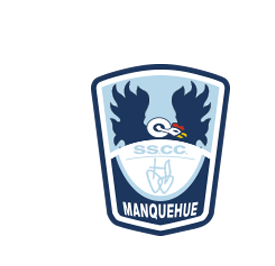 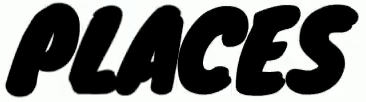 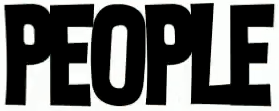 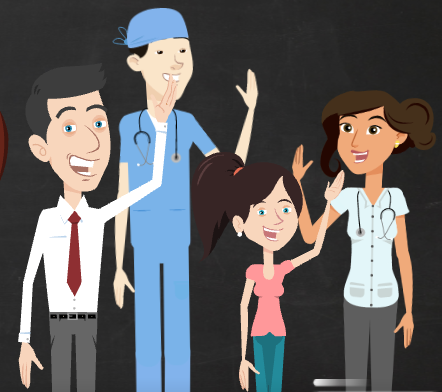 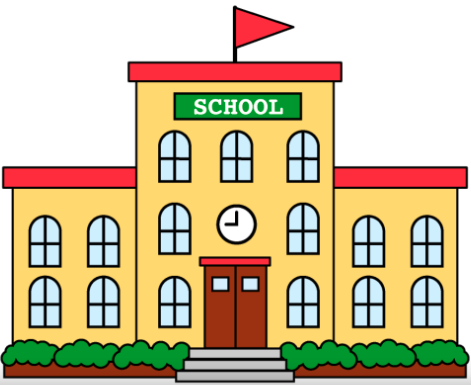 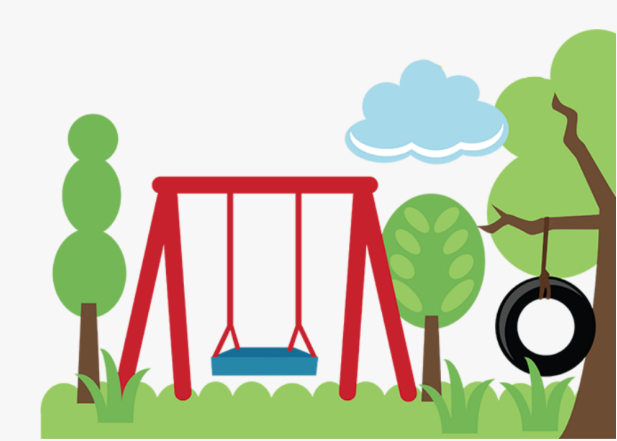 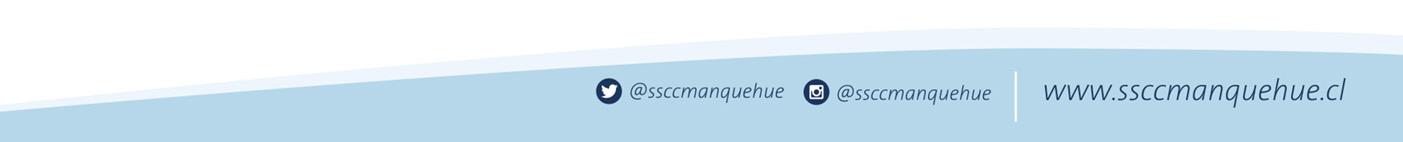 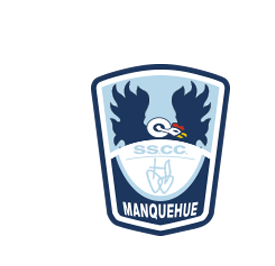 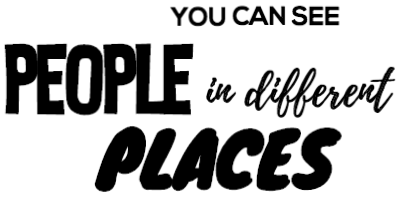 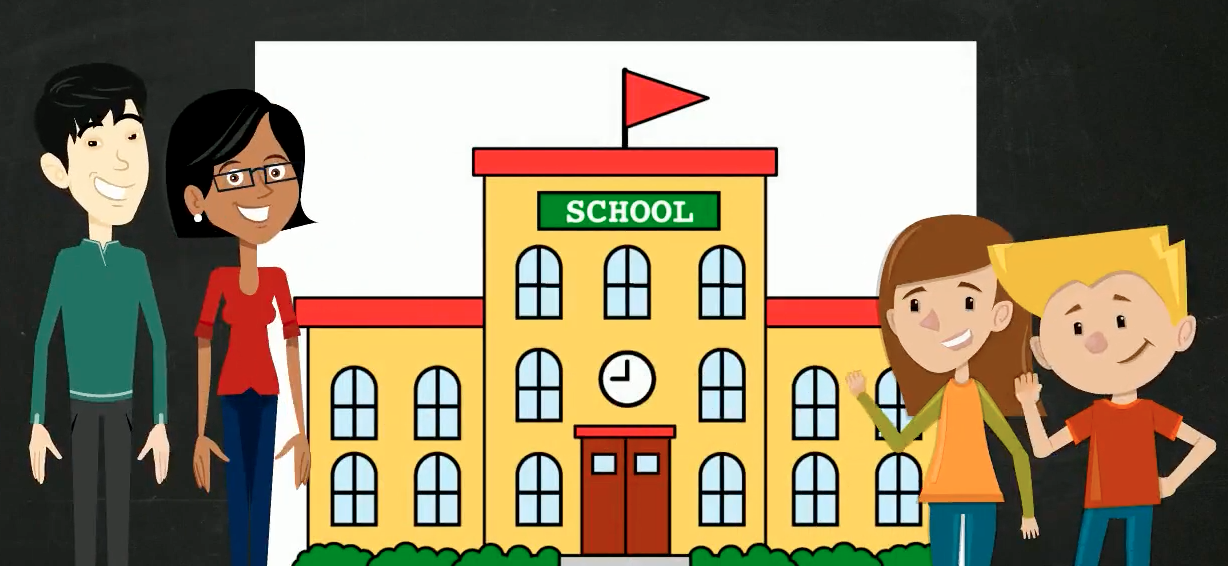 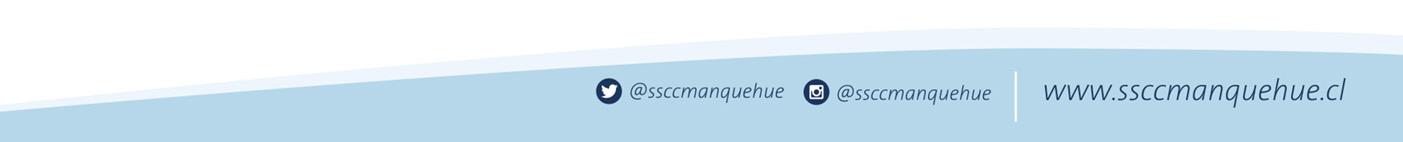 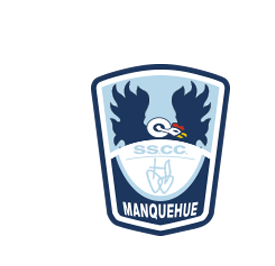 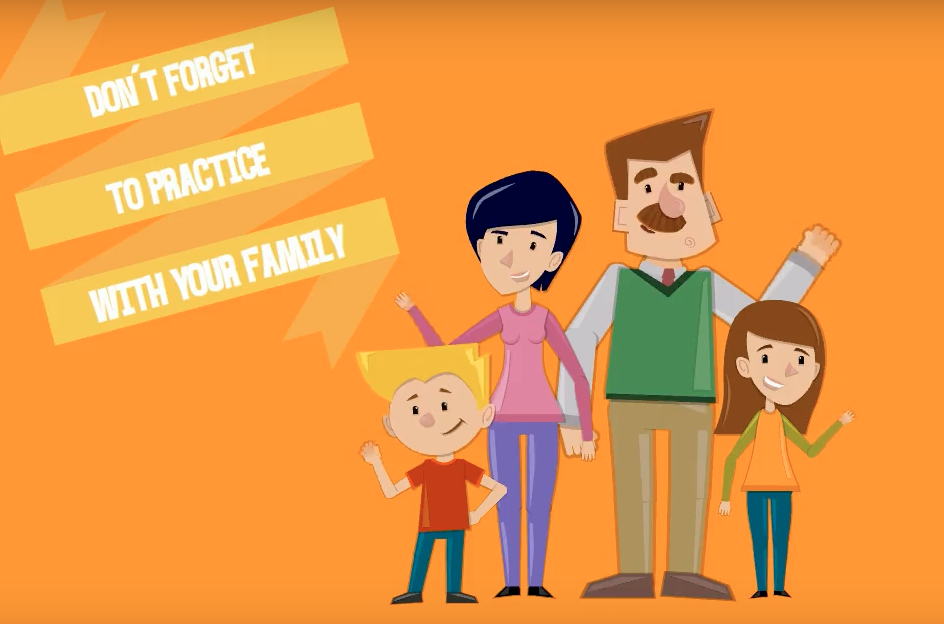 Any question don´t hesitate to contact us: giovanna.cima@ssccmanquehue.cl
			            cesar.ferrada@ssccmanquehue.cl
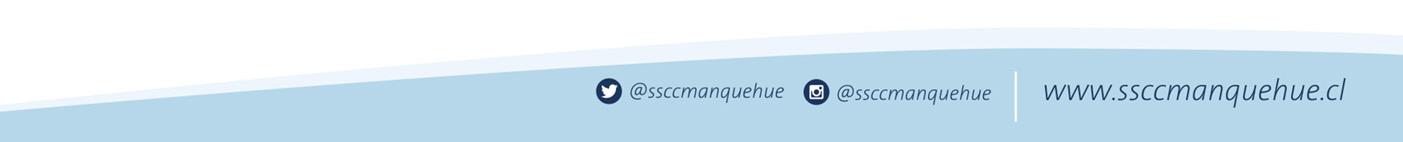 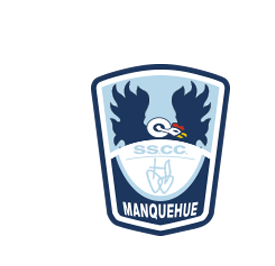 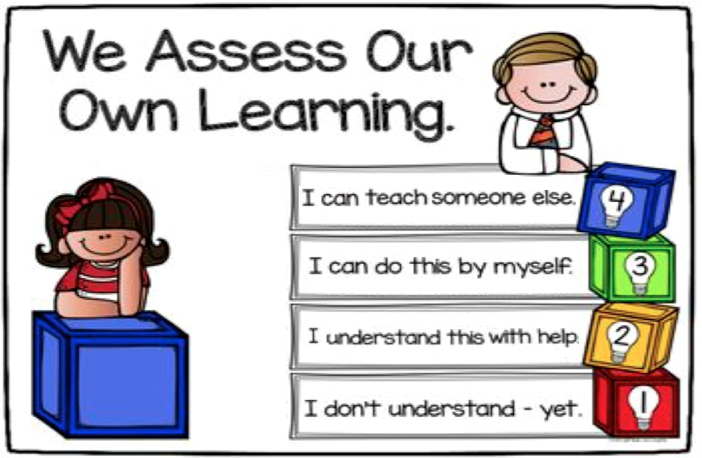 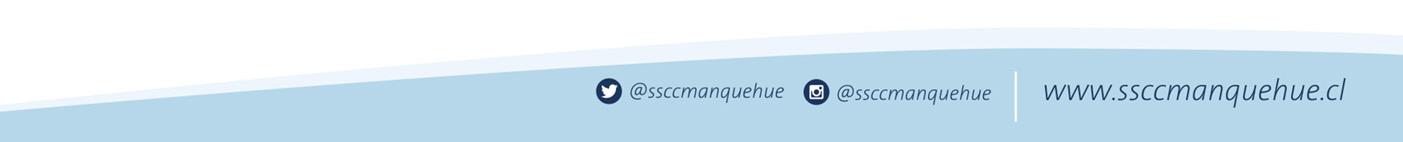 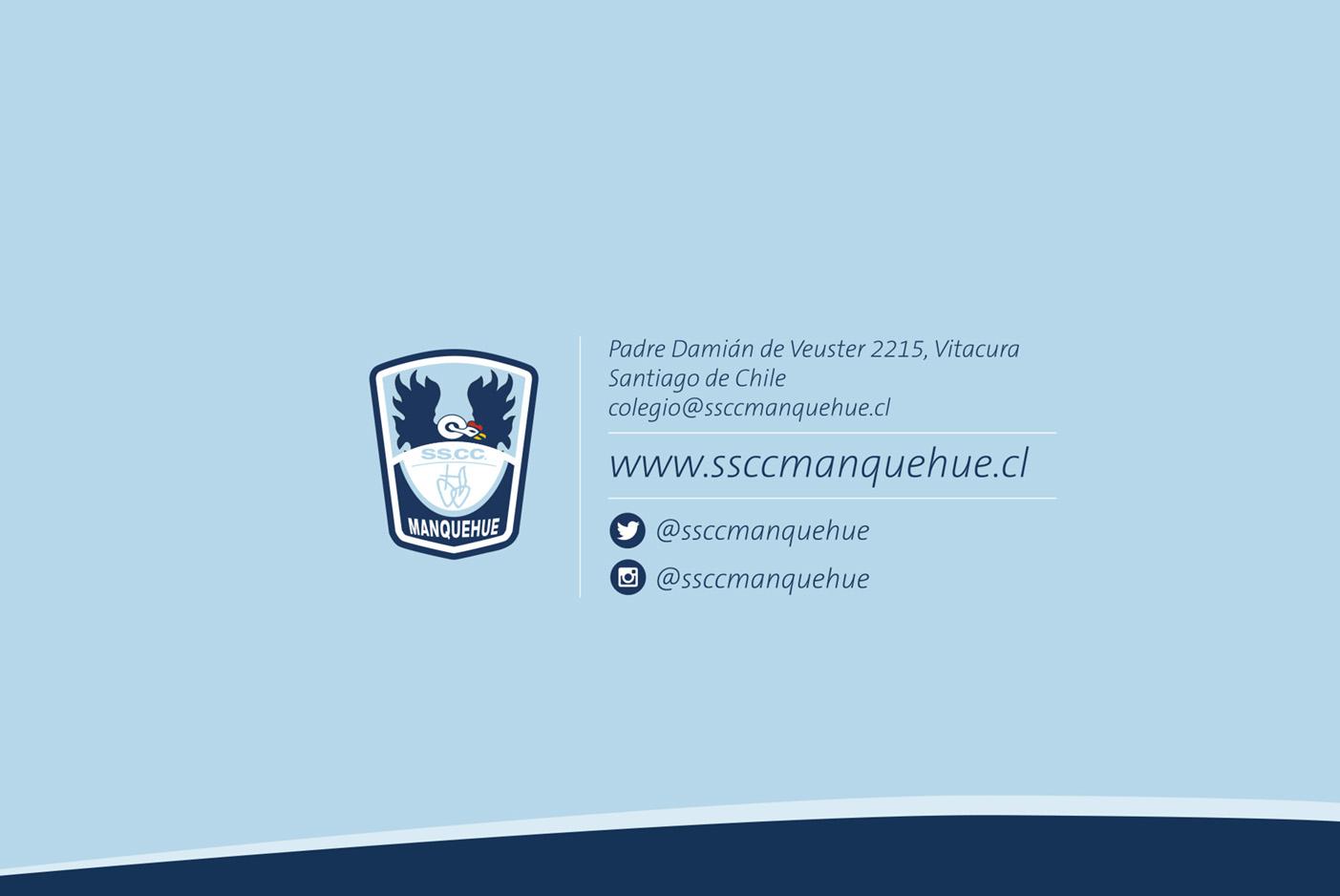